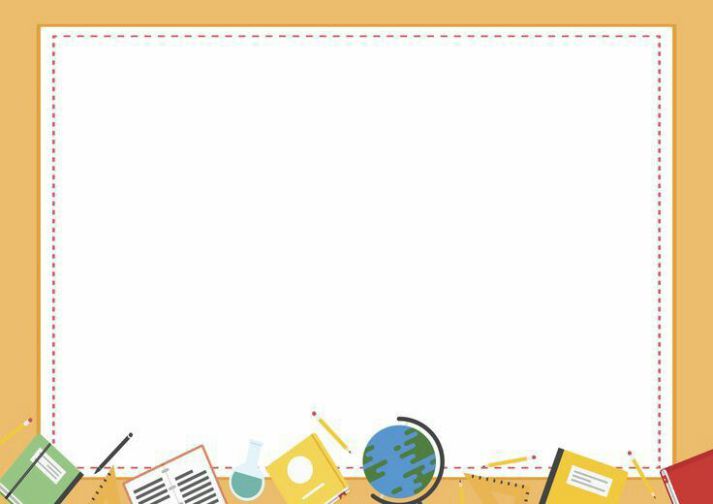 CHÀO MỪNG CÁC CON
ĐẾN VỚI TIẾT HỌC
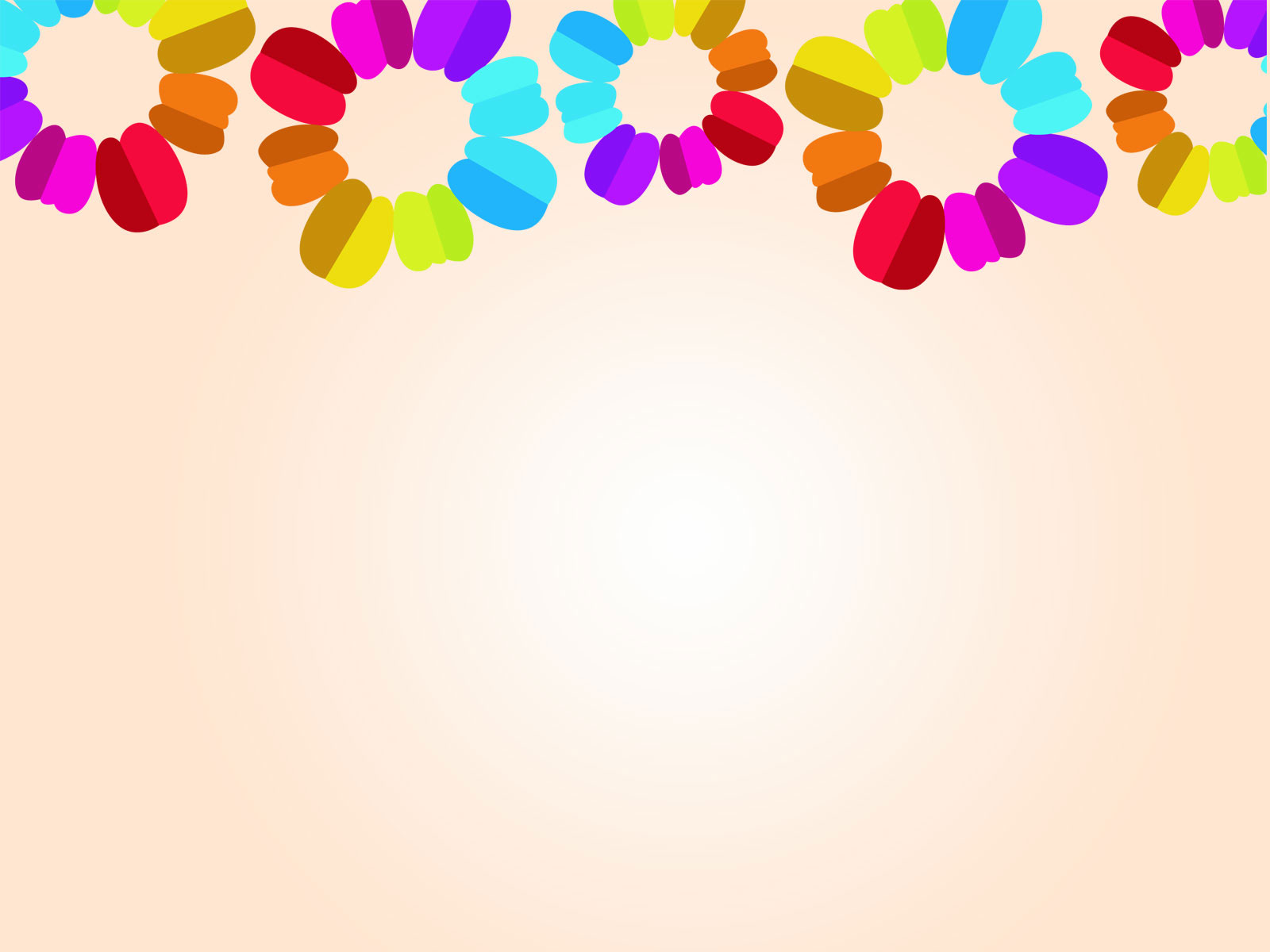 Toán
Phép nhân (6)
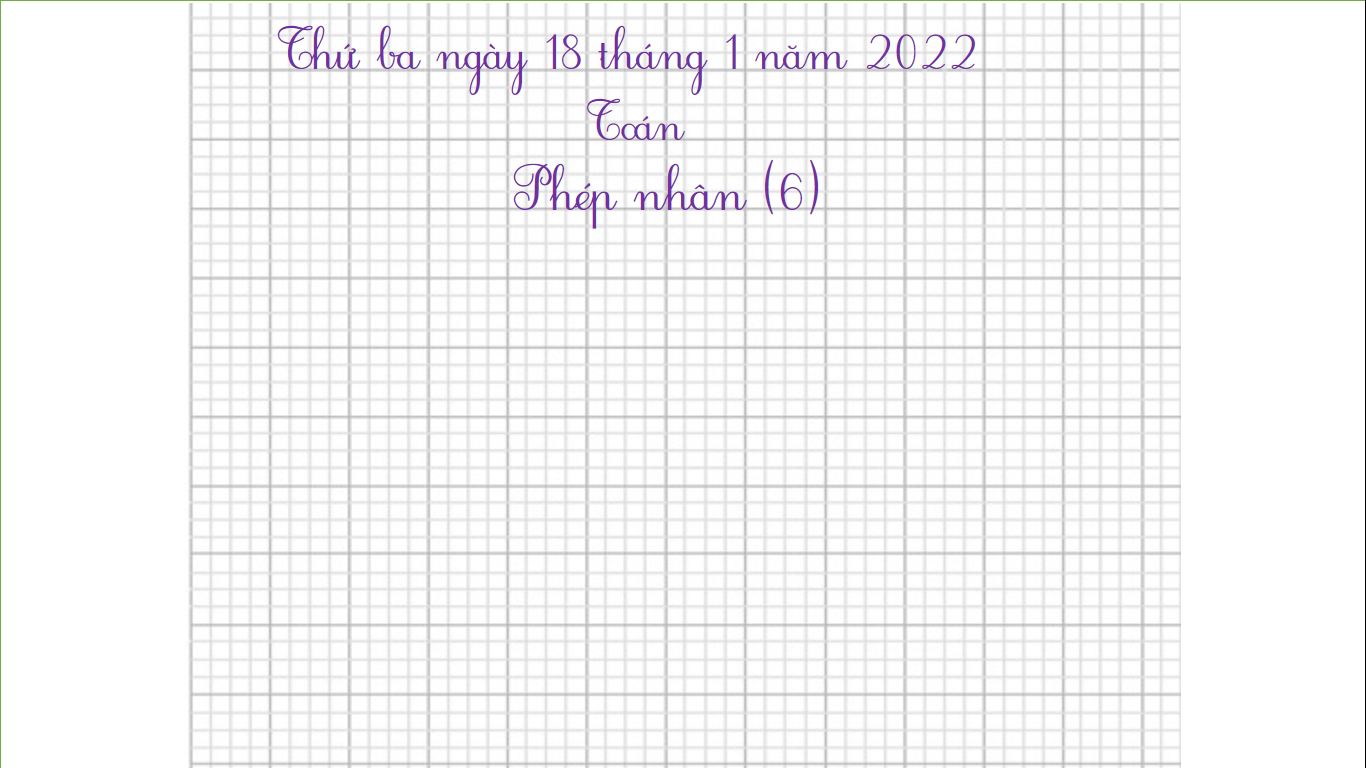 Thứ ba ngày 18 tháng 1 năm 2022
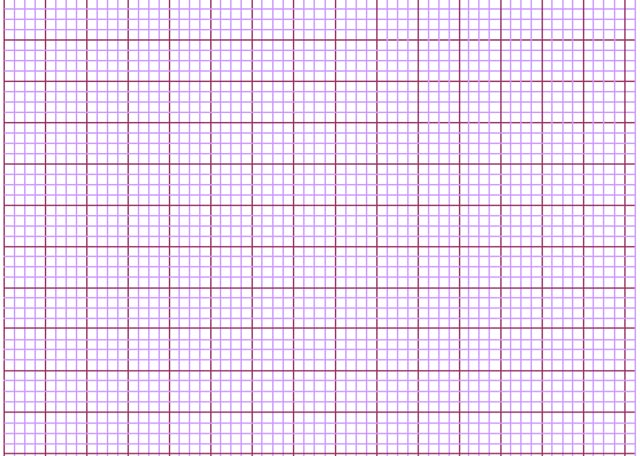 Toán
	            Phép nhân (6)
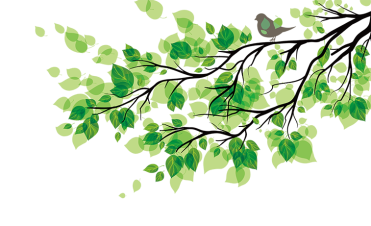 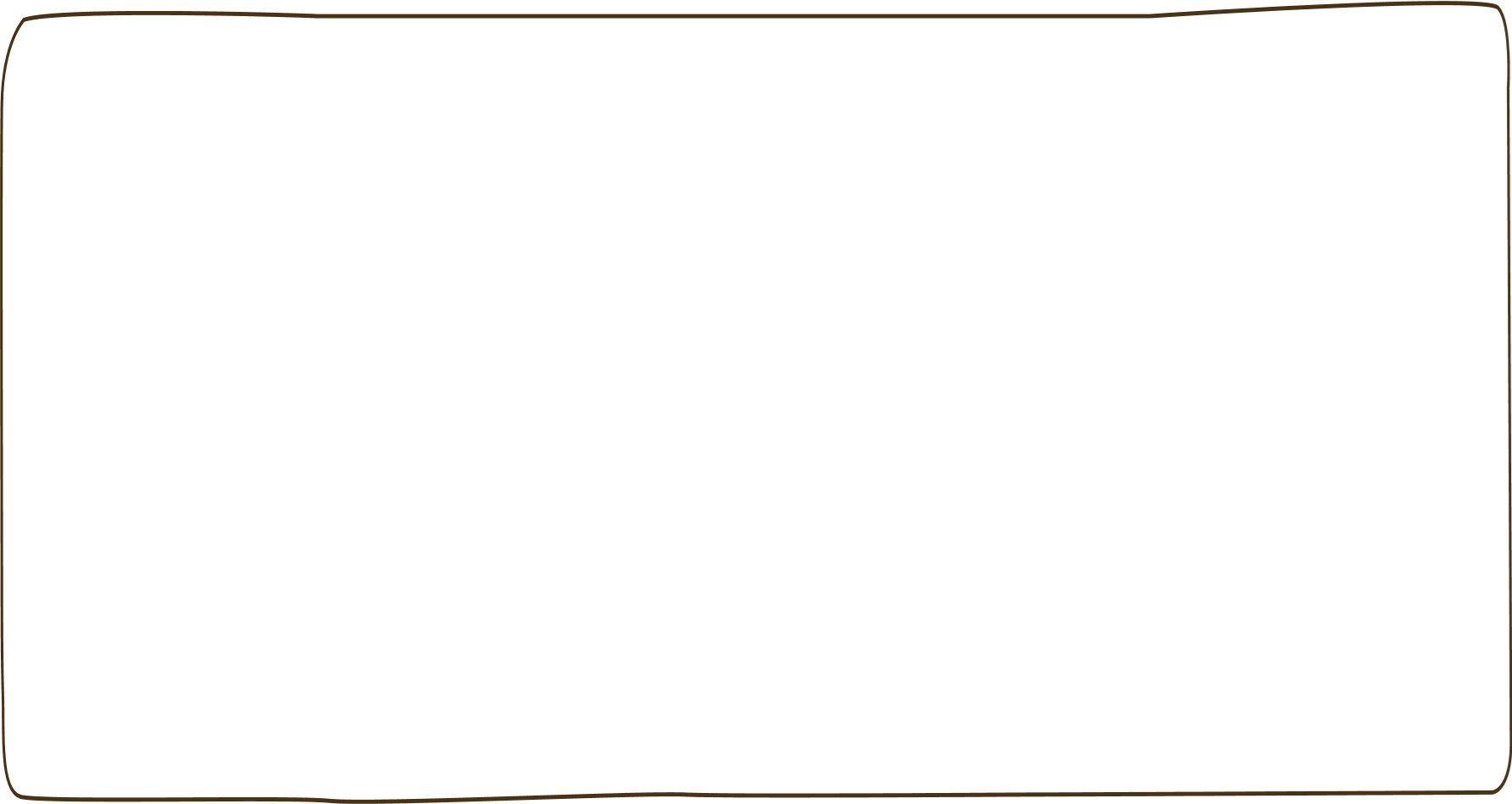 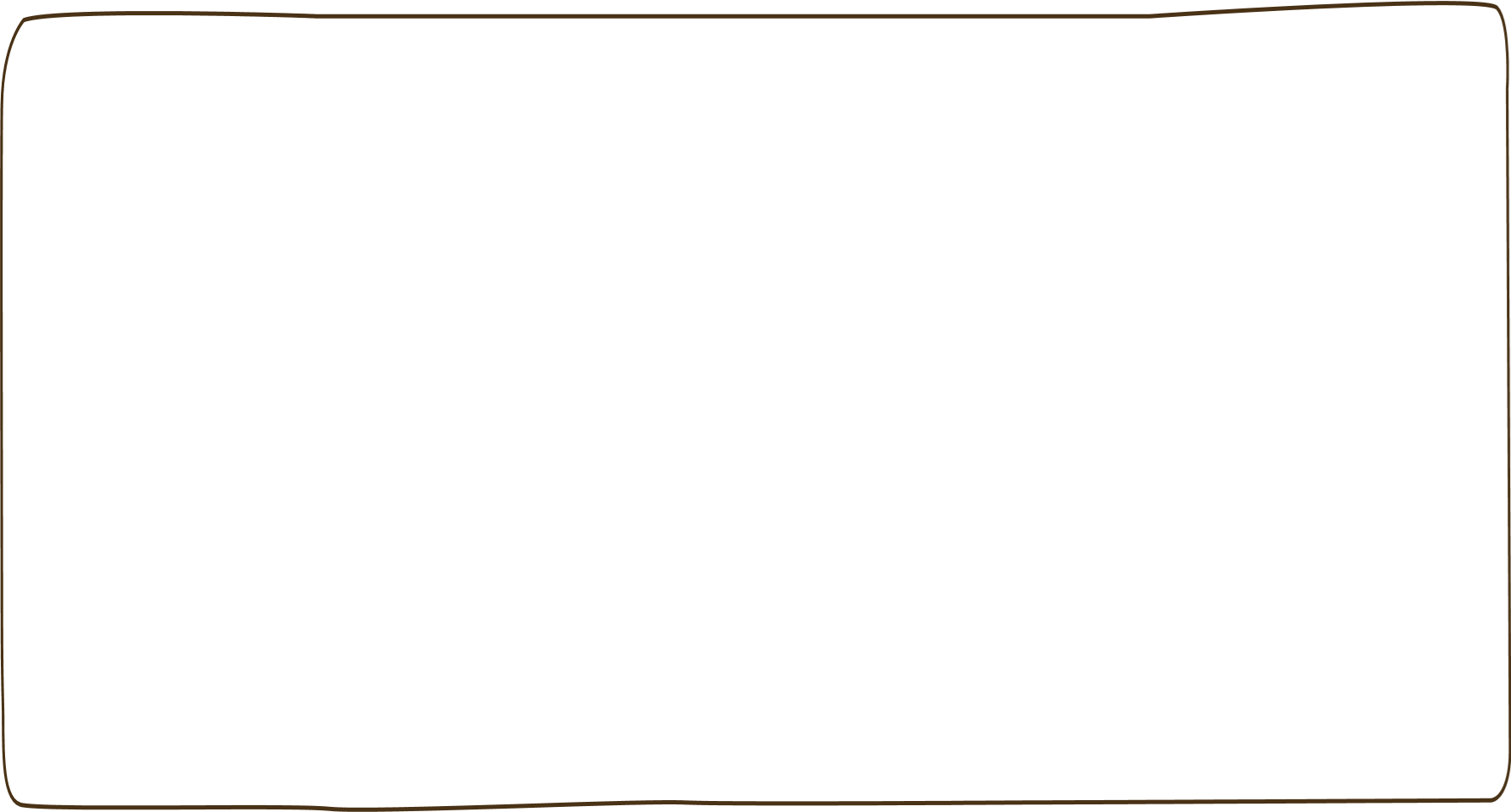 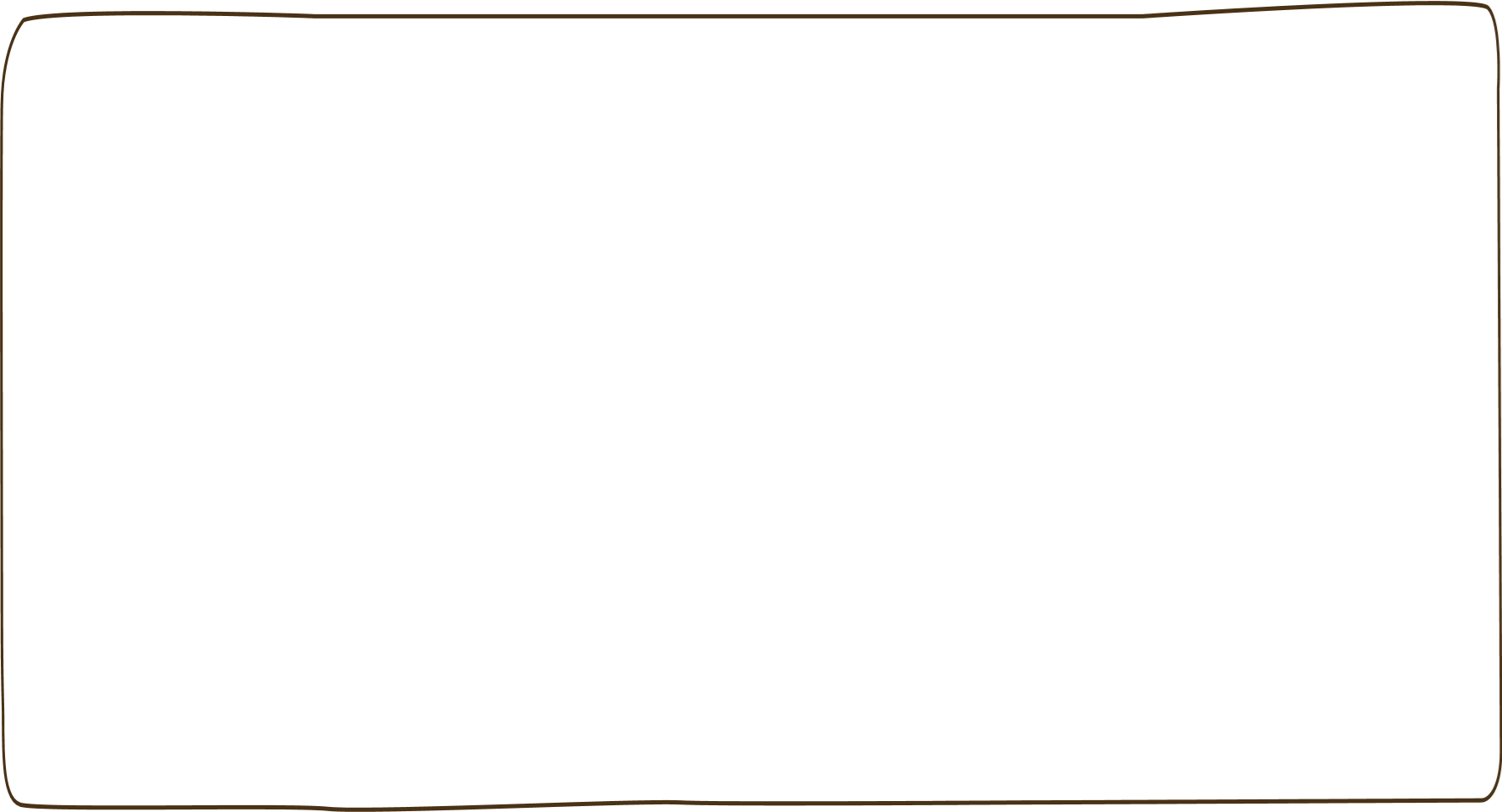 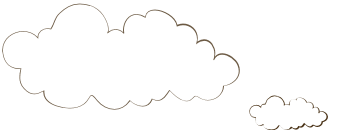 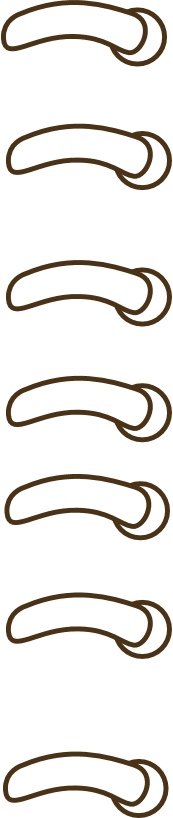 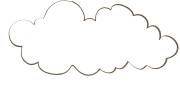 Yêu cầu cần đạt
- Biết cách tìm kết quả của phép nhân dựa vào phép cộng các số hạng bằng nhau.
- Phát triển các năng lực toán học.
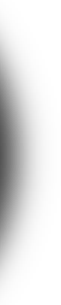 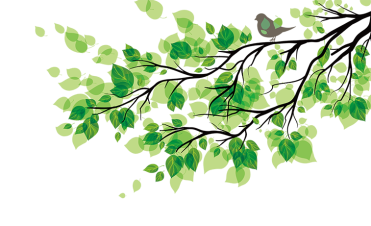 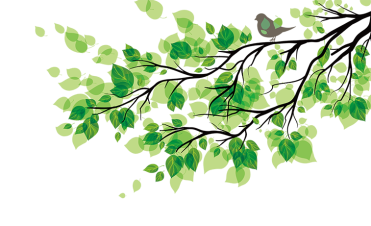 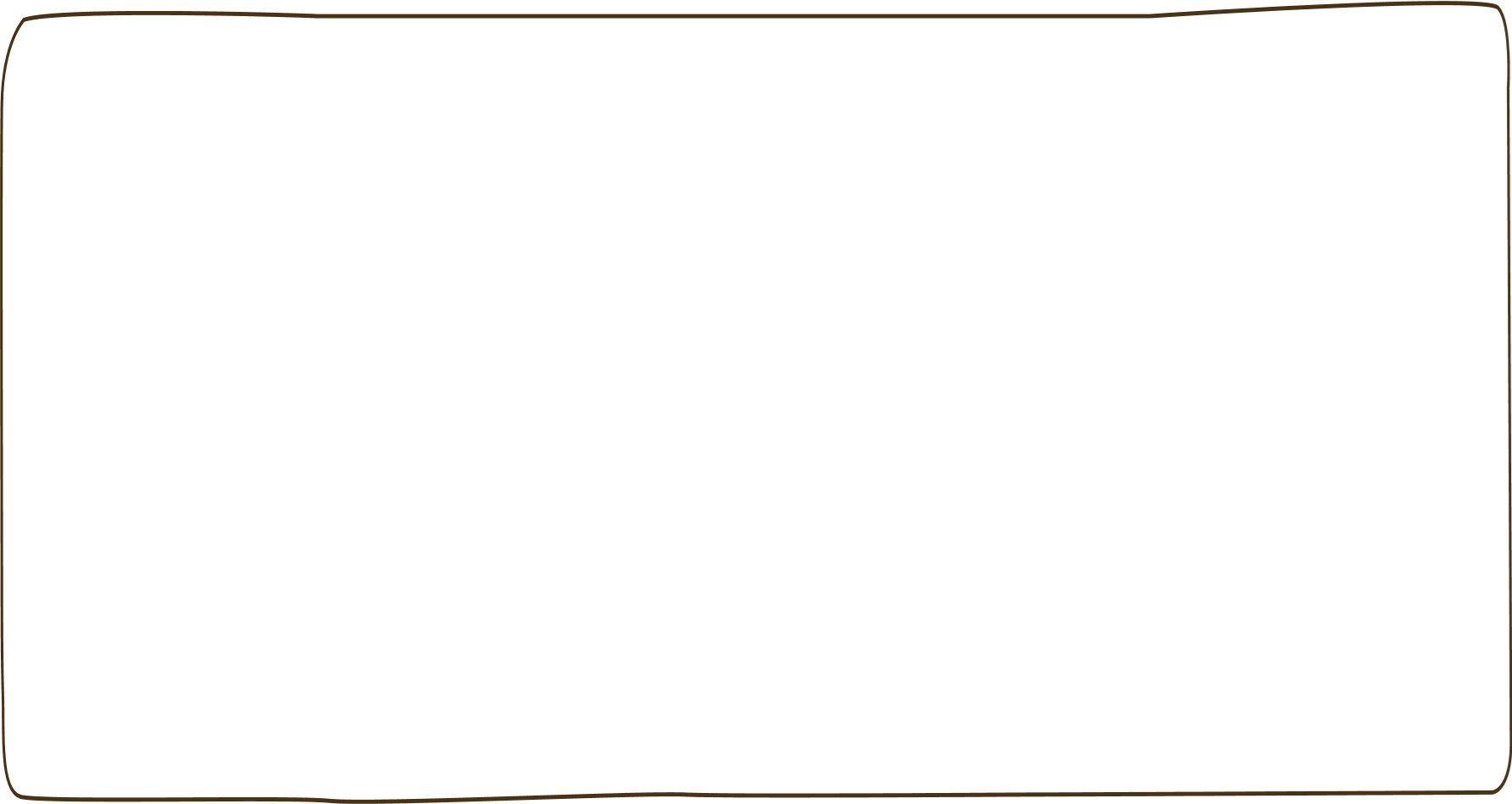 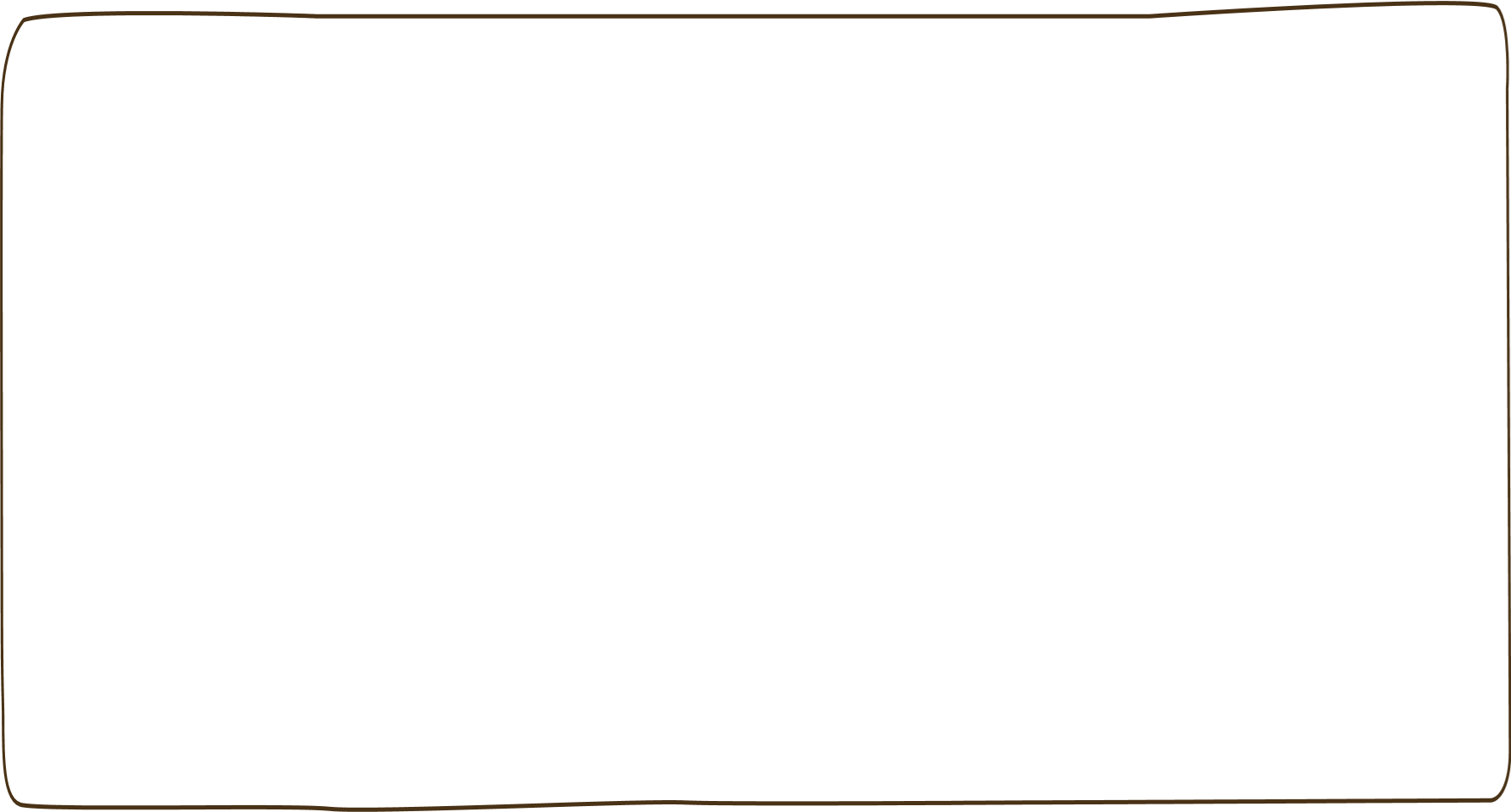 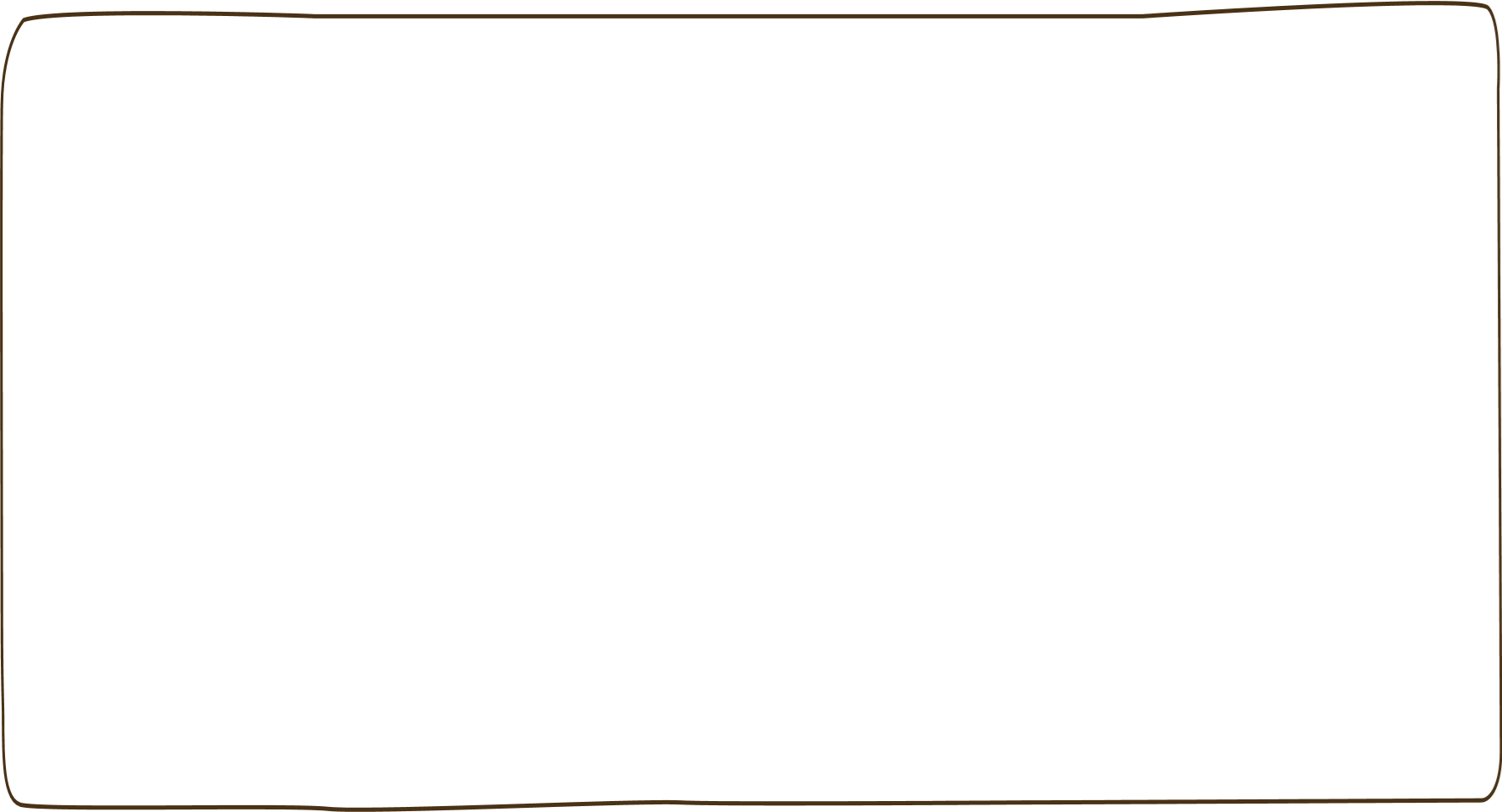 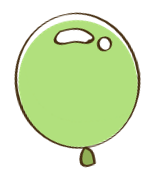 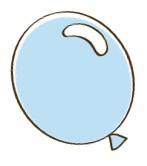 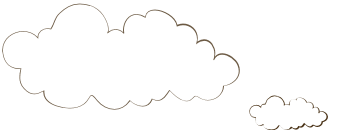 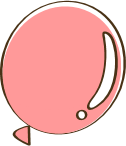 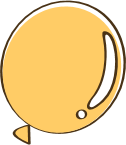 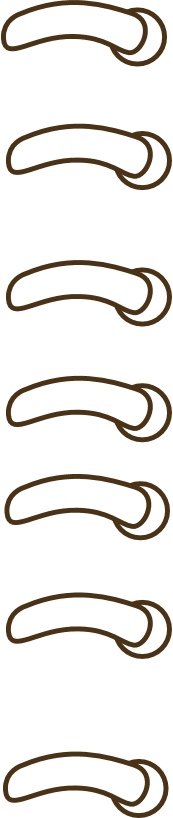 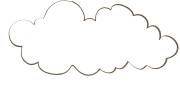 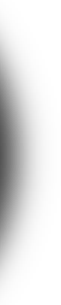 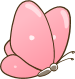 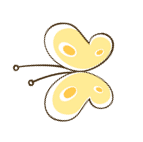 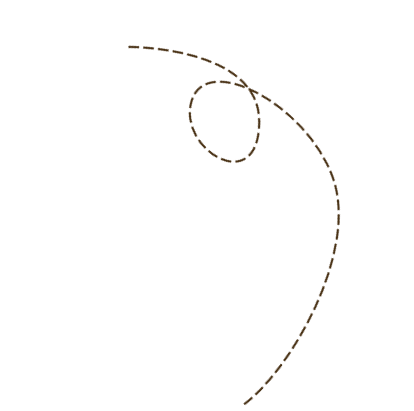 Khởi động
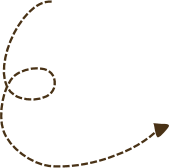 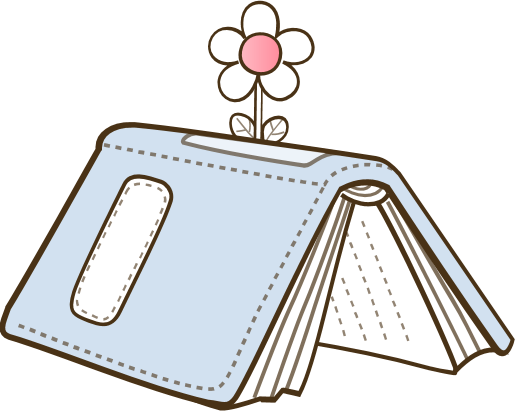 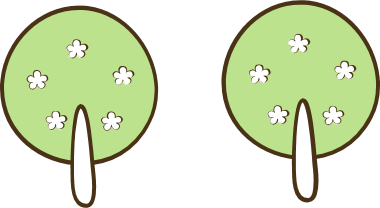 QUAN SÁT BỨC TRANH SAU
- Con thấy những gì trong tranh?
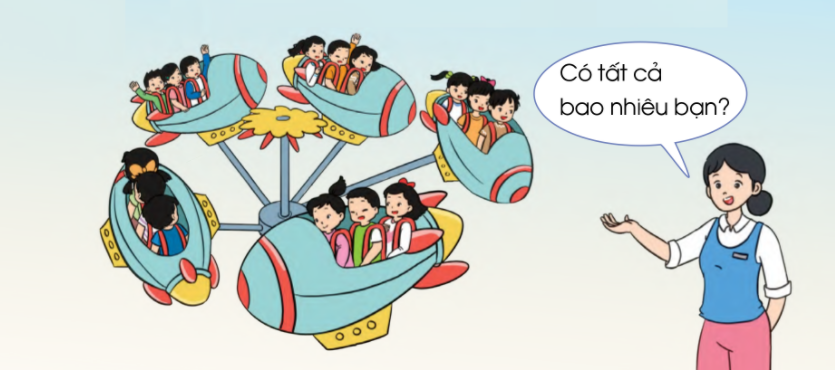 + Các bạn đang chơi tàu lượn.
+ Có tất cả 5 tàu lượn, mỗi tàu chở 3 bạn.
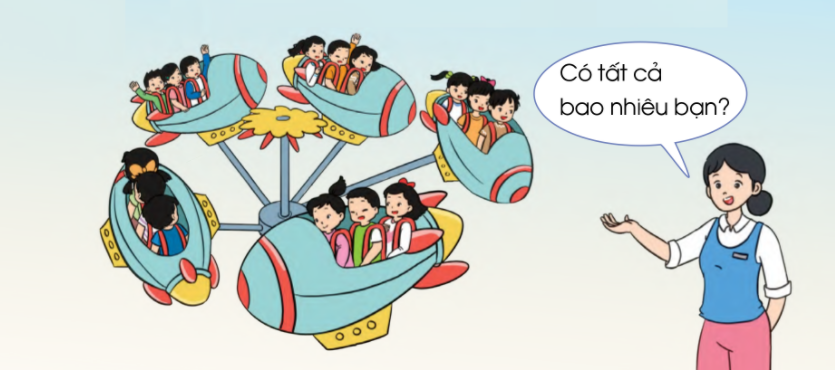 Con đã tìm số bạn đang chơi tàu lượn bằng cách nào?
Chúng ta có thể sử dụng phép nhân để tìm số bạn.
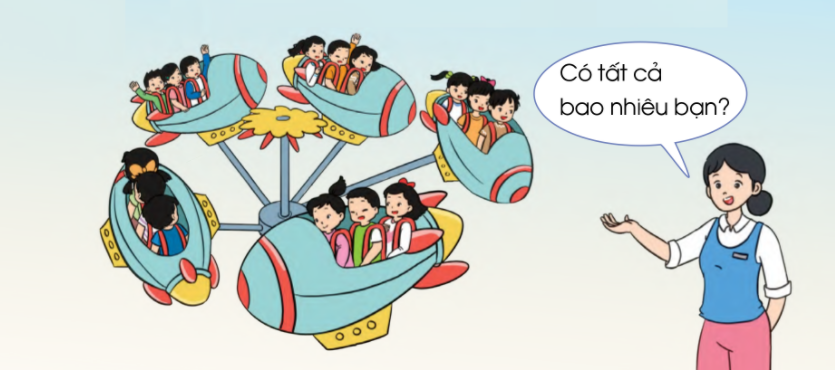 Mỗi tàu lượn có 3 bạn.
- Mỗi tàu lượn có bao nhiêu bạn?
Có 5 chiếc  như thế.
- Có bao nhiêu chiếc tàu lượn như thế?
3 x 5 = 15
- Ta viết được phép nhân nào?
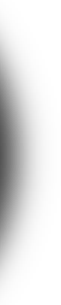 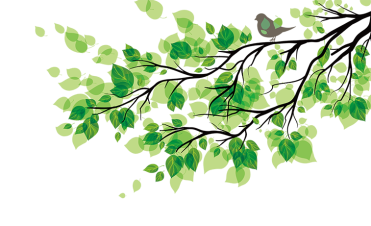 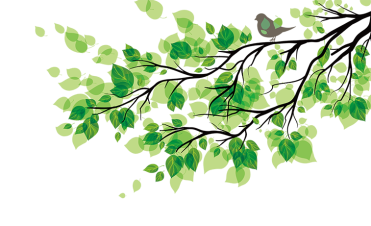 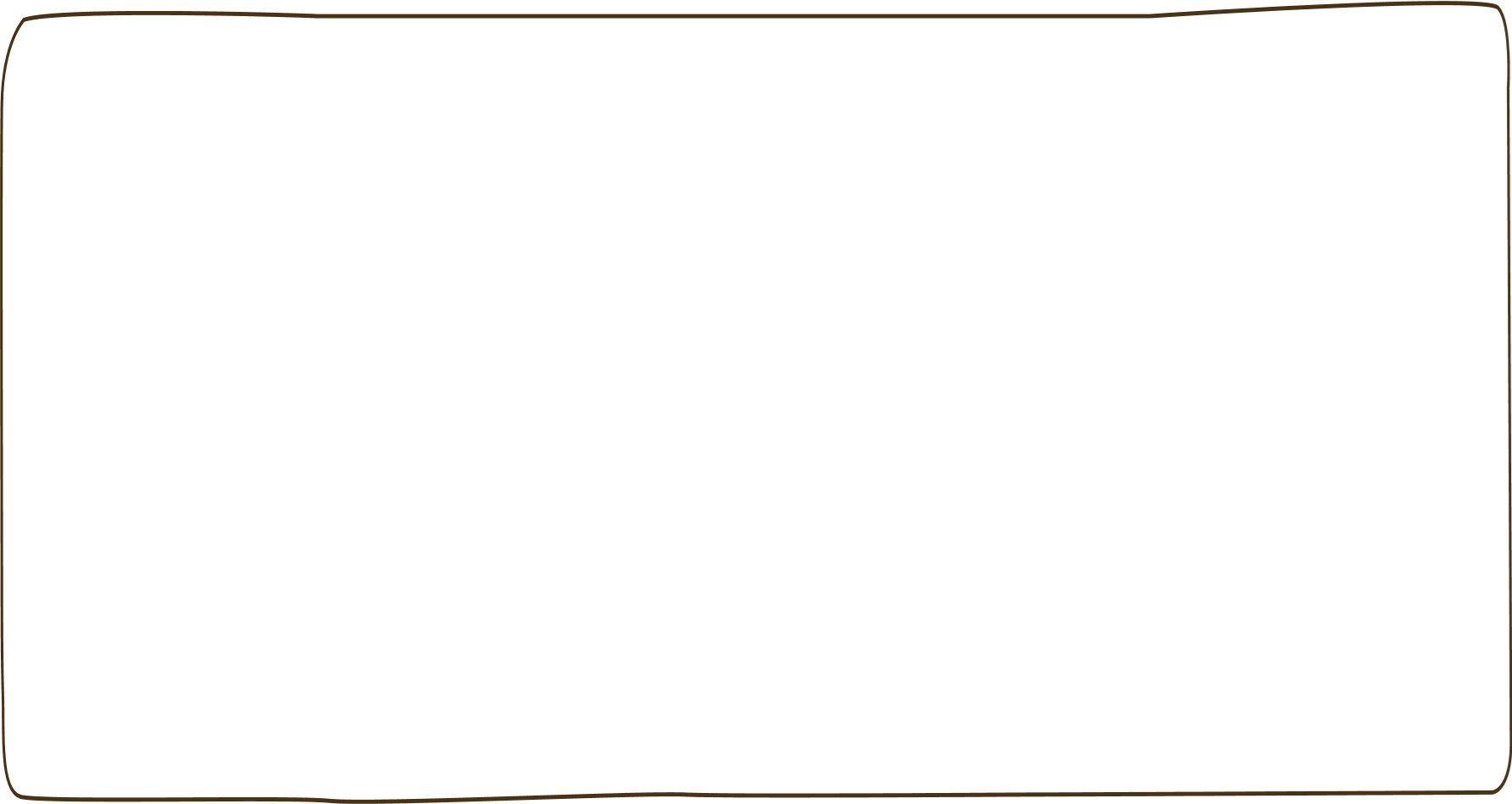 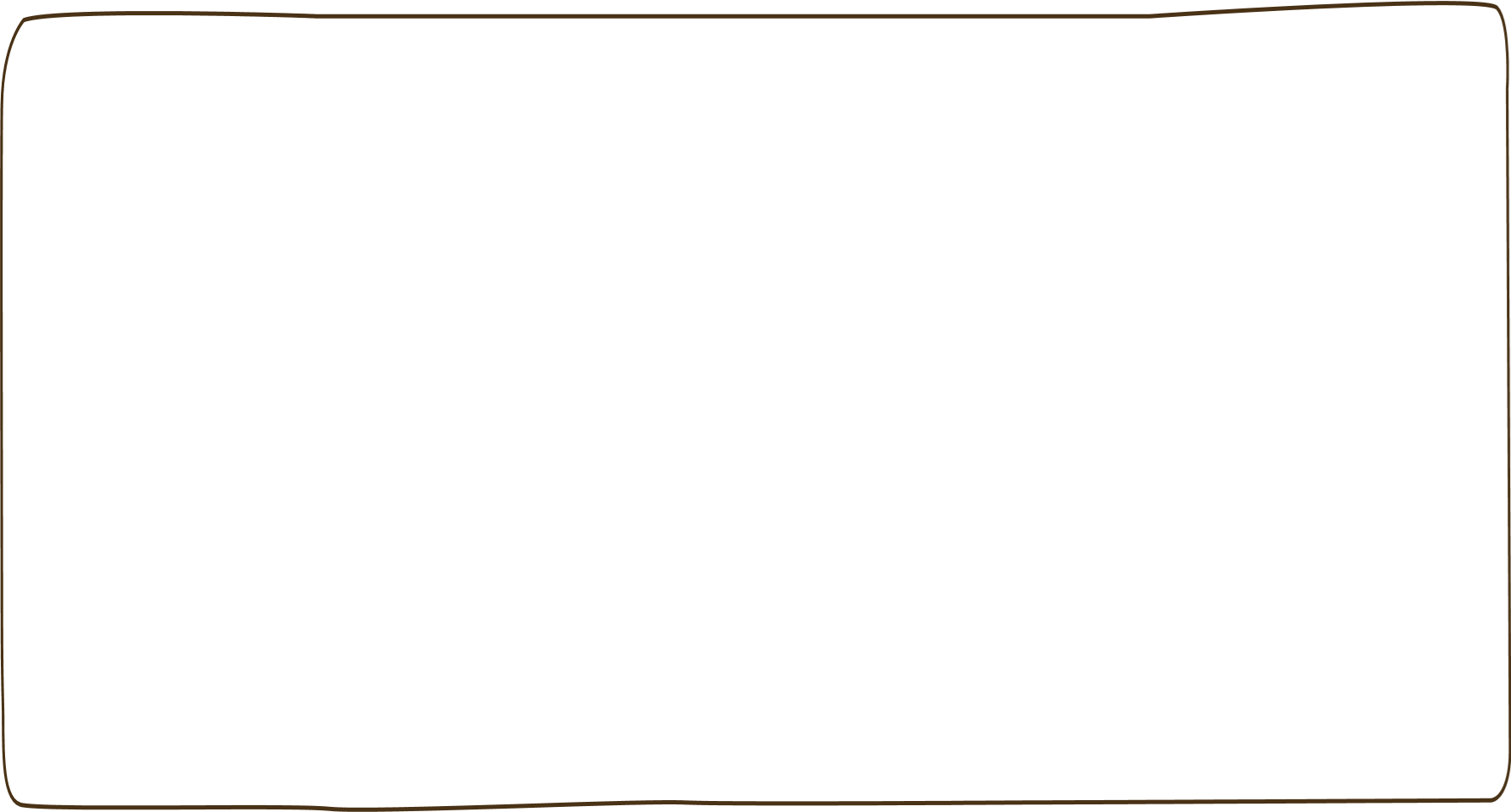 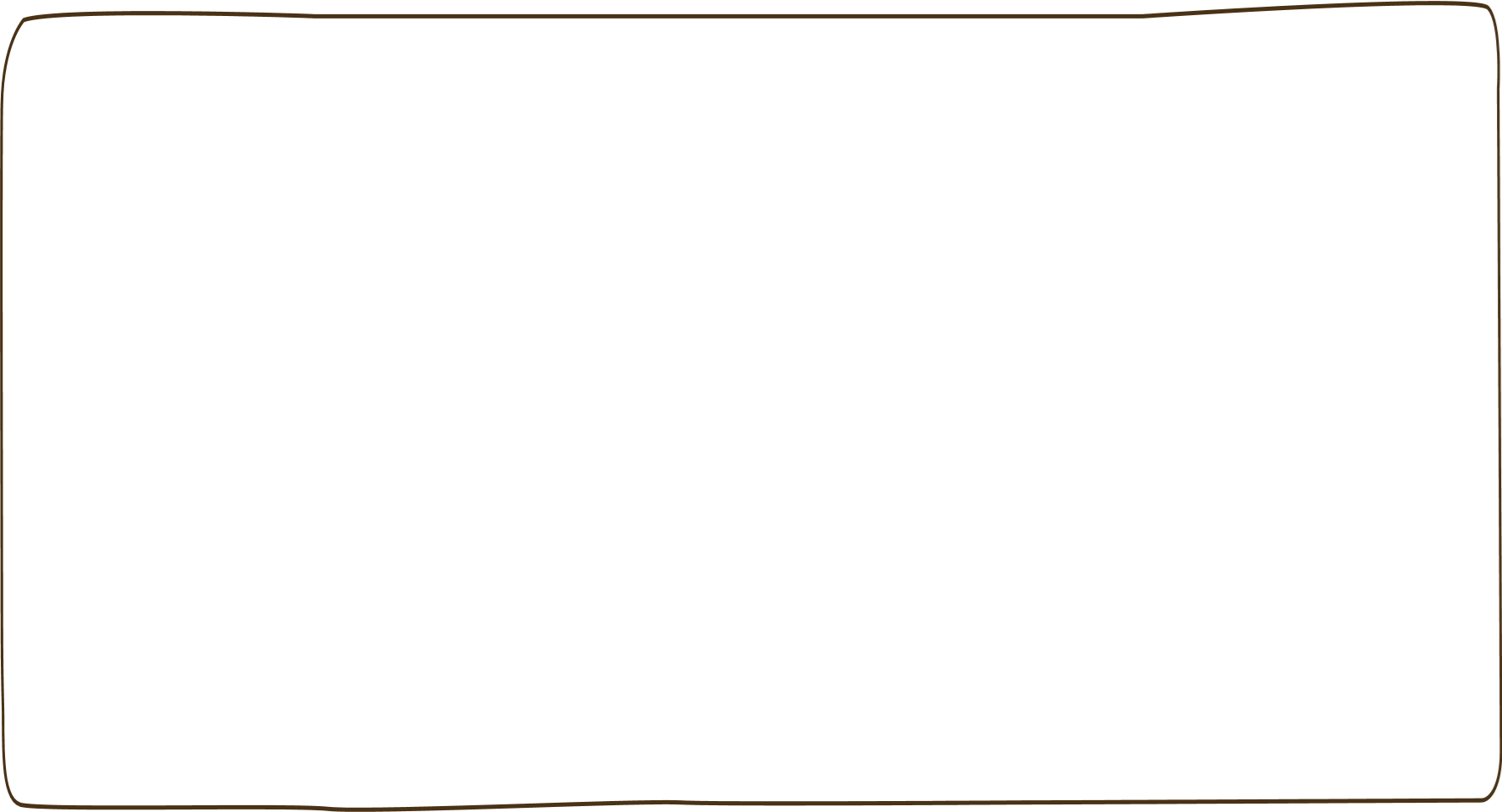 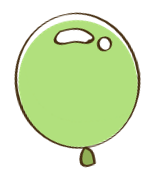 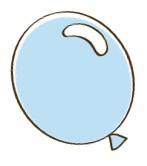 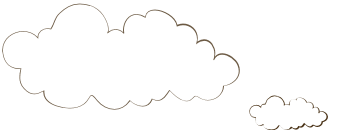 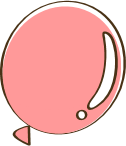 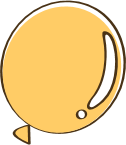 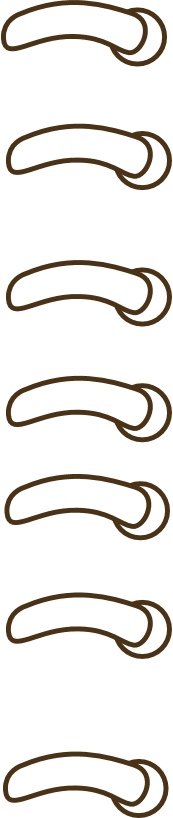 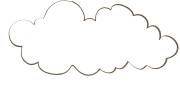 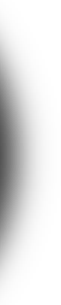 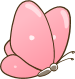 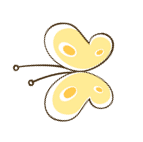 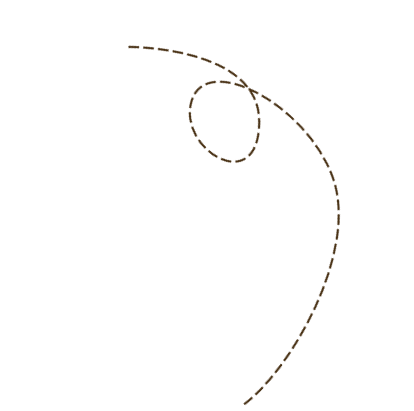 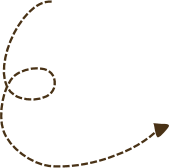 Hình thành kiến thức
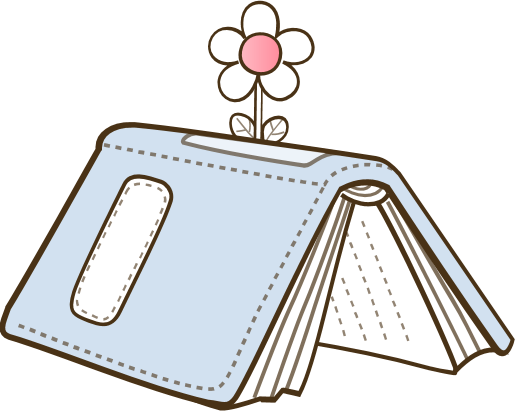 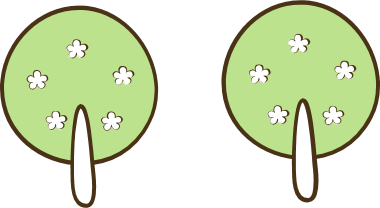 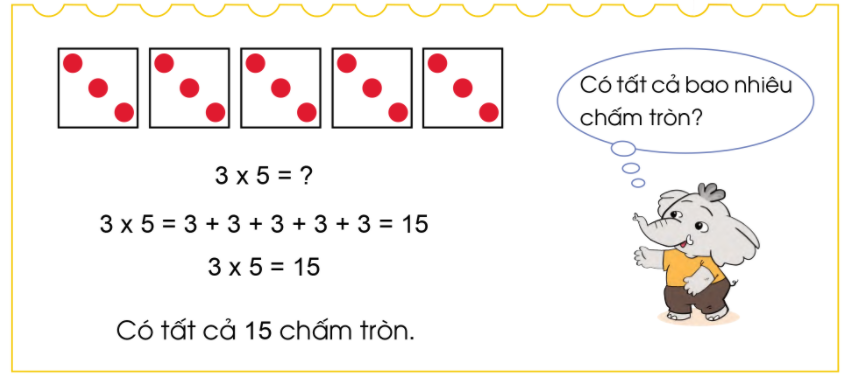 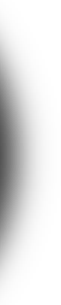 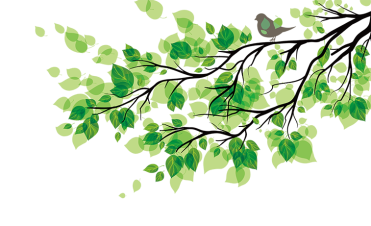 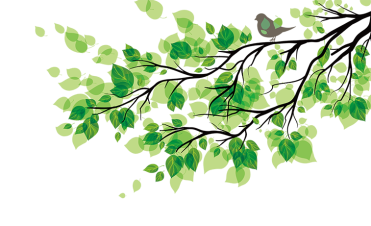 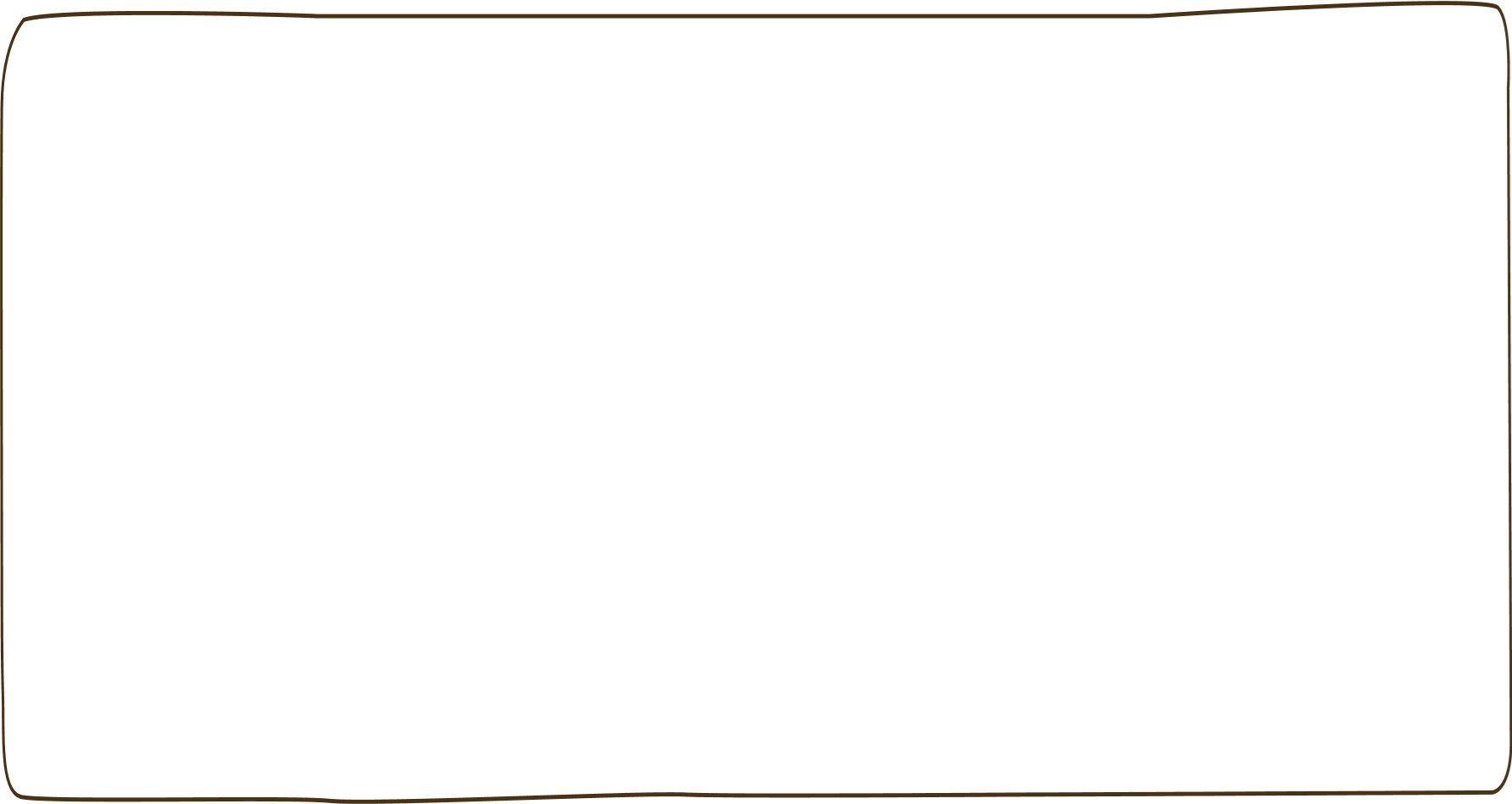 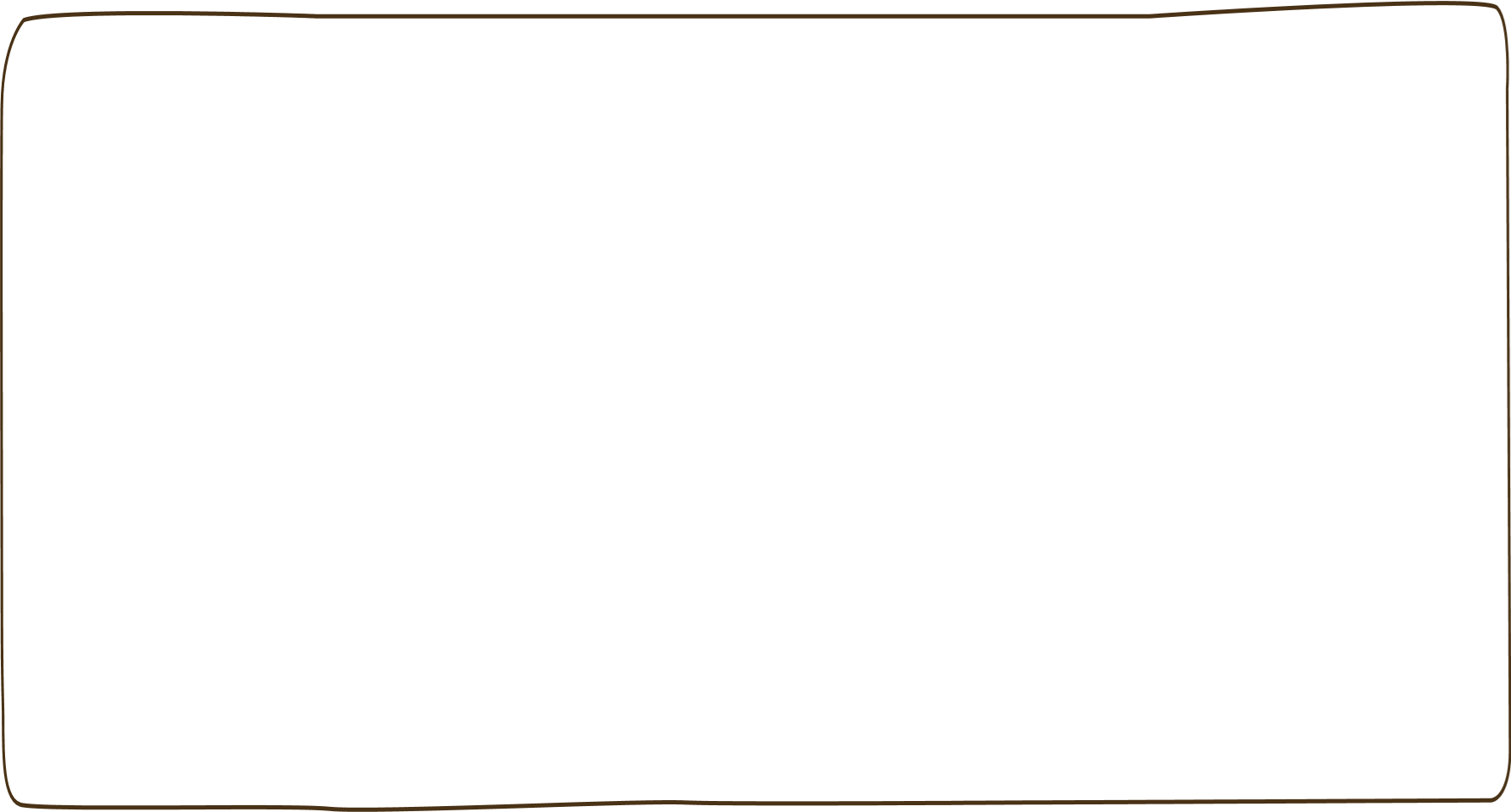 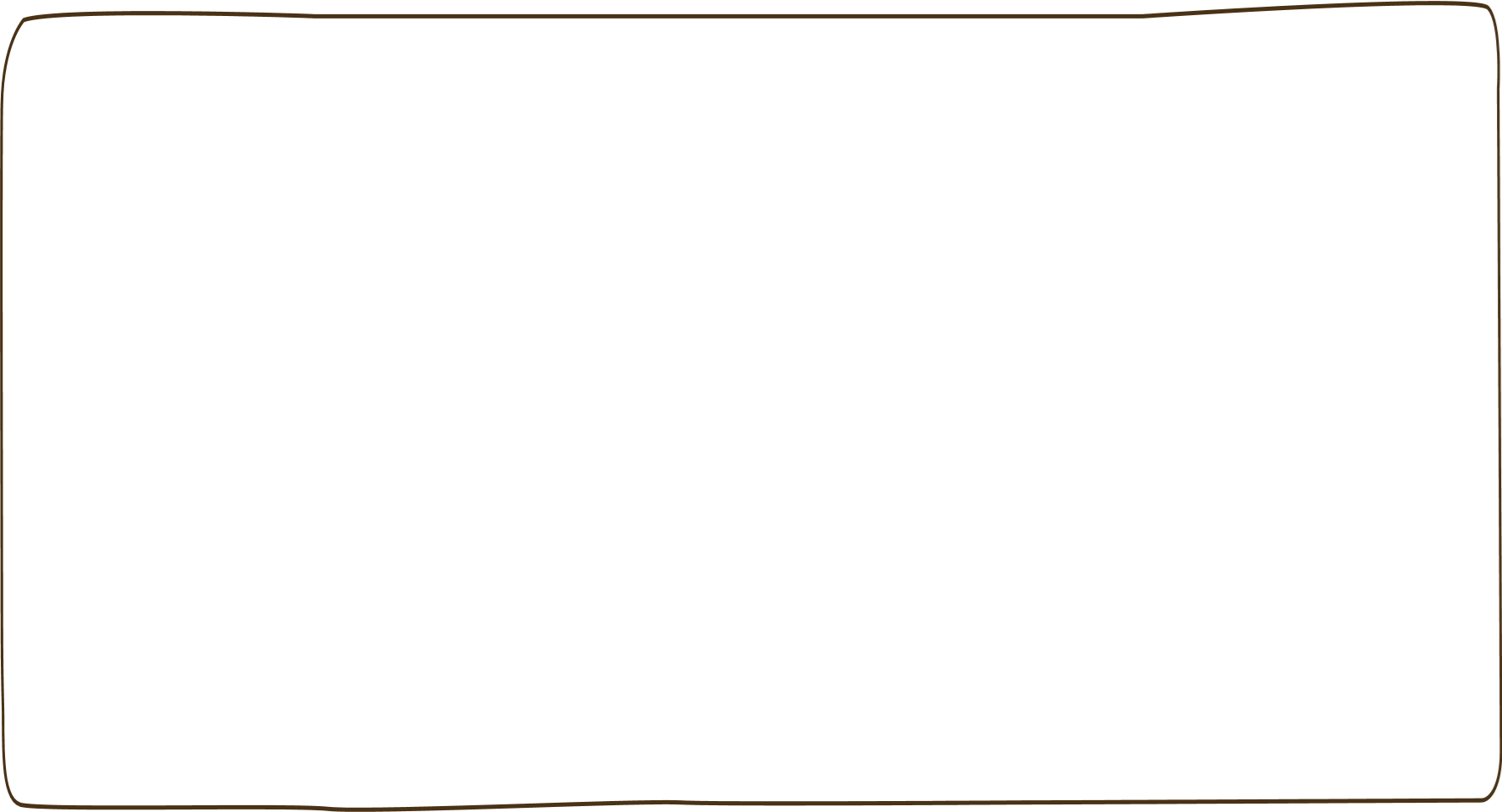 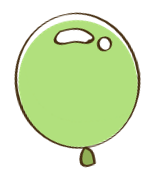 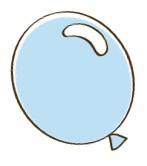 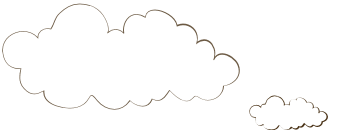 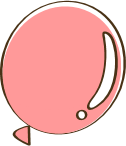 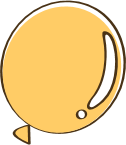 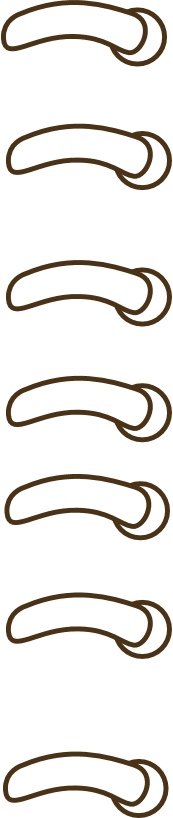 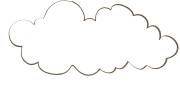 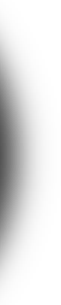 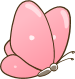 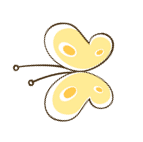 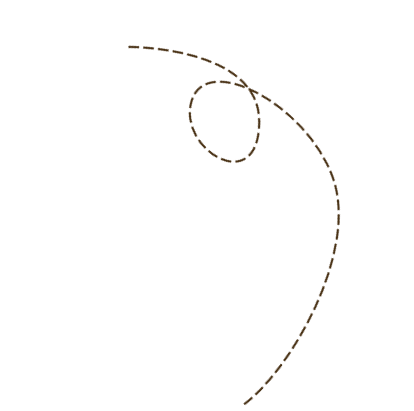 Luyện tập
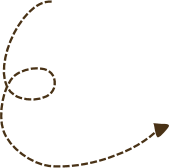 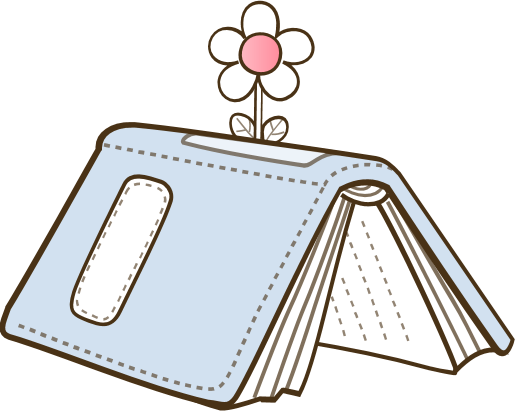 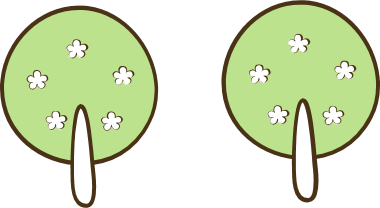 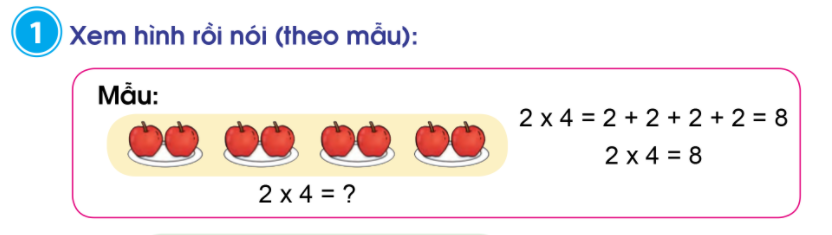 Mỗi đĩa có 2 quả táo.
Mỗi đĩa có mấy quả táo?
Có 4 đĩa như thế.
Có bao nhiêu đĩa như thế?
4 đĩa có bao nhiêu quả táo?
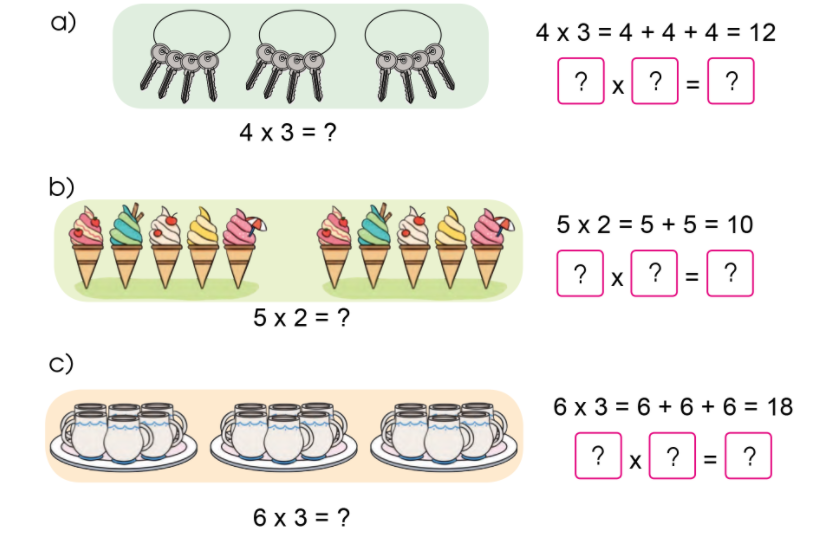 3
12
4
2
10
5
3
18
6
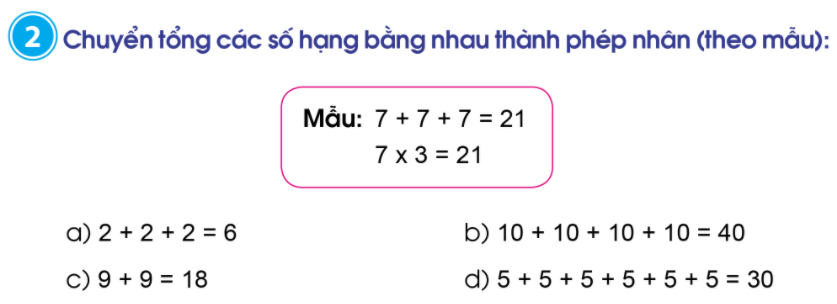 Thứ ba ngày 18 tháng 1 năm 2022
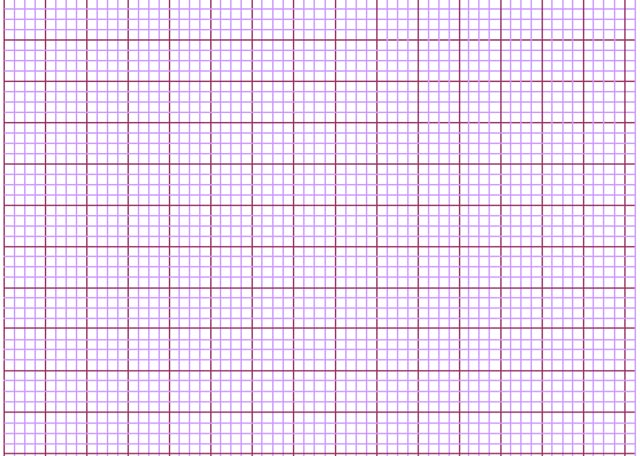 Toán
	            Phép nhân (6)
Bài 2. Chuyển tổng các số hạng bằng nhau thành phép nhân (theo mẫu):
a) 2 + 2 + 2 = 2 x 3           b) 10 + 10 + 10 + 10    = 10 x …    
             = 6						     = …
c)  9 + 9   = … x …	       d) 5 + 5 + 5 + 5 + 5 + 5 = … x …
             = …						     = …
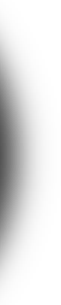 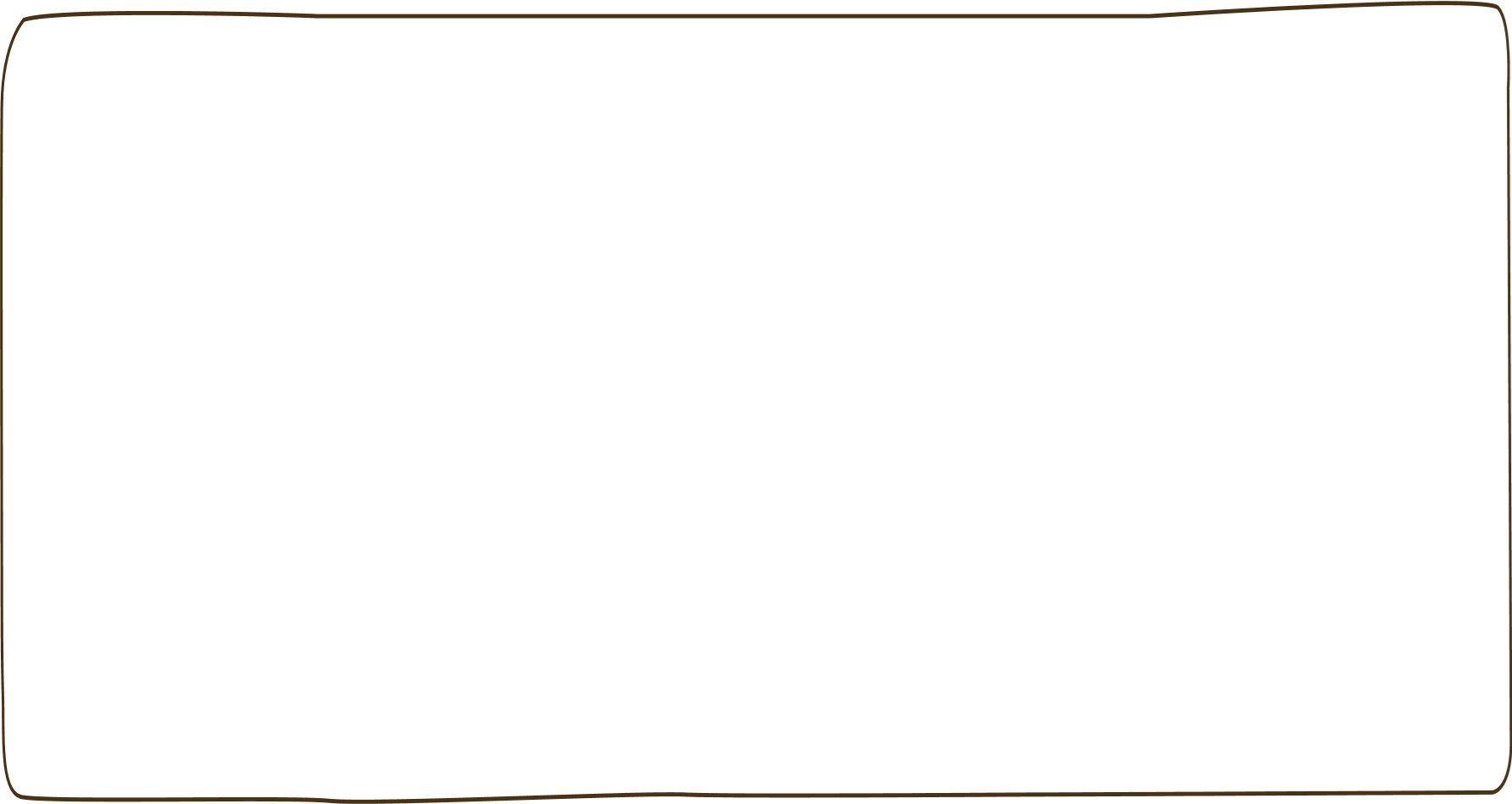 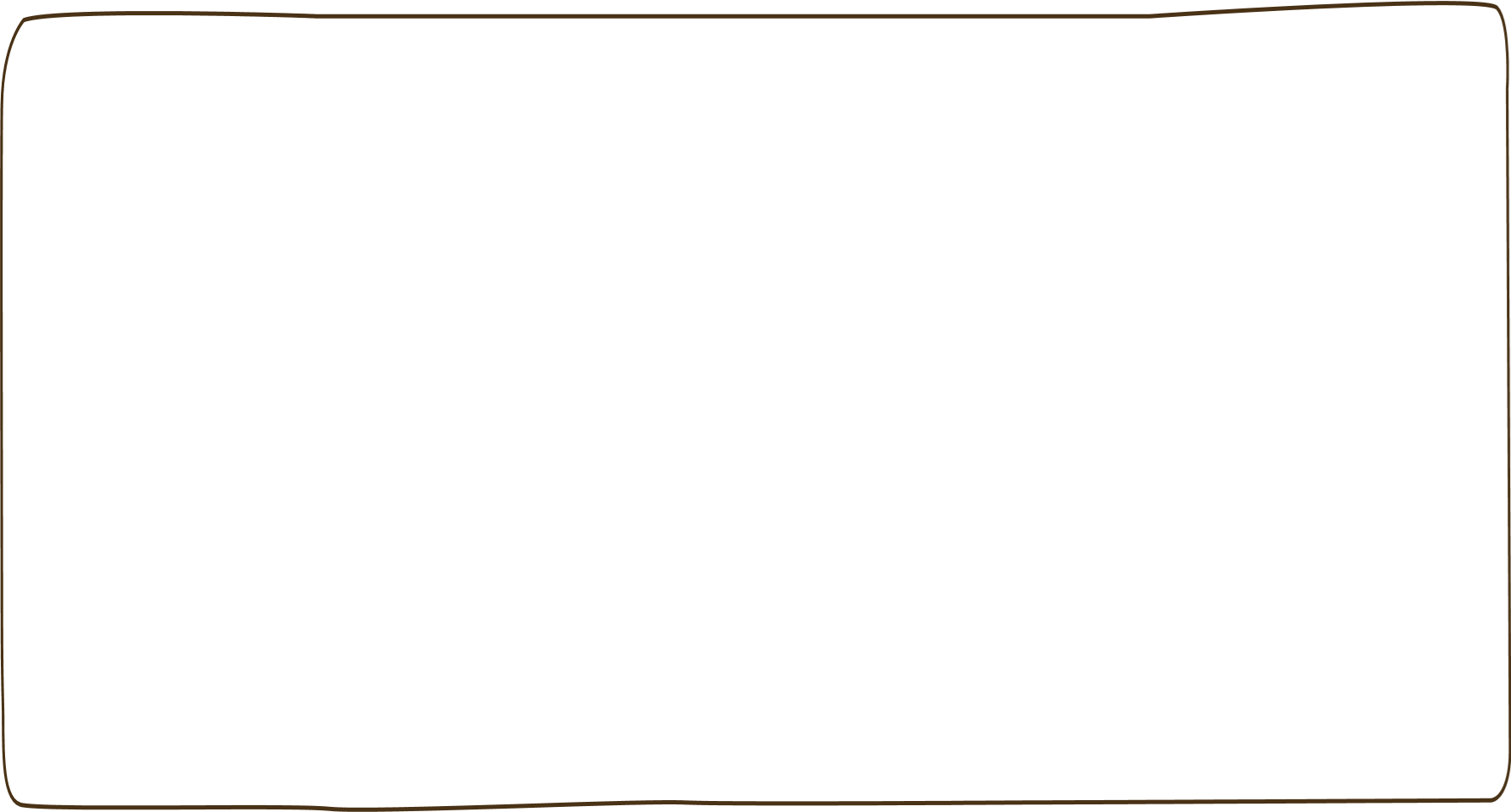 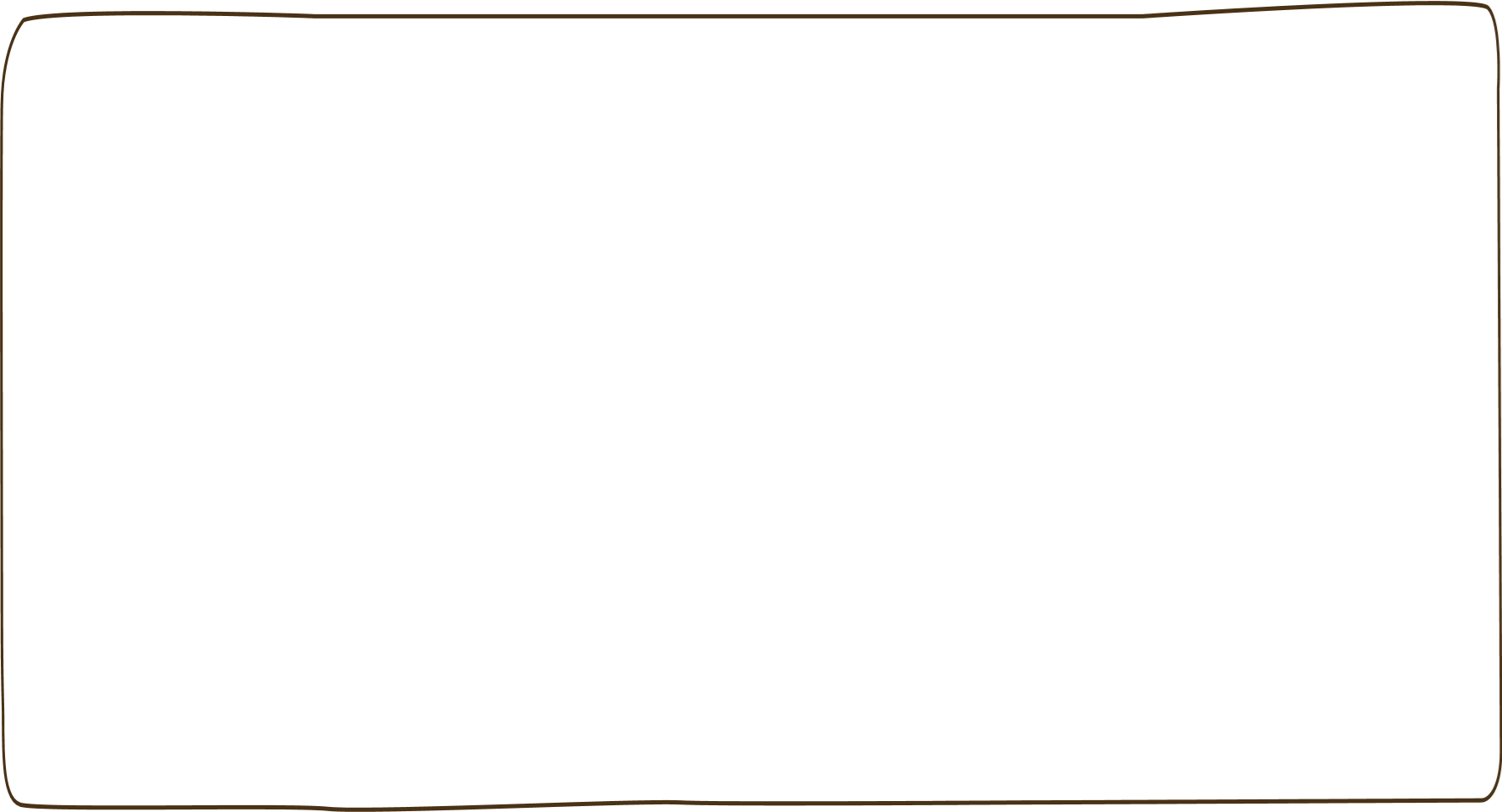 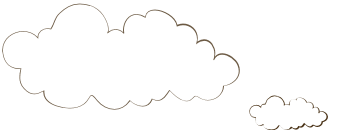 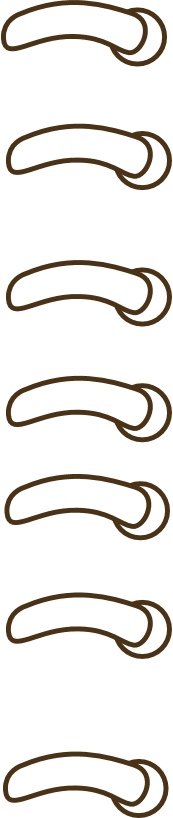 Dặn dò
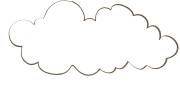 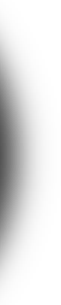 - Hoàn thành bài 1,2 Vở bài tập toán in (6,7)
- Xem trước bài Bảng nhân (trang 7)
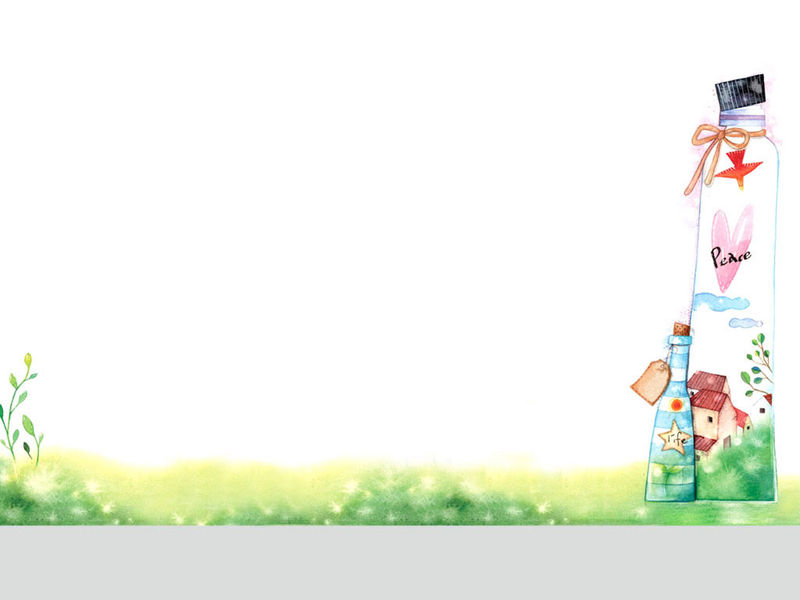 Tiết học của chúng ta đến đây là kết thúc.
Chúc các con mạnh khỏe, học tập tốt!
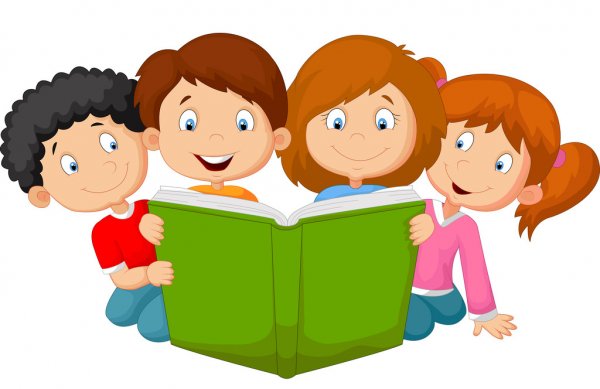